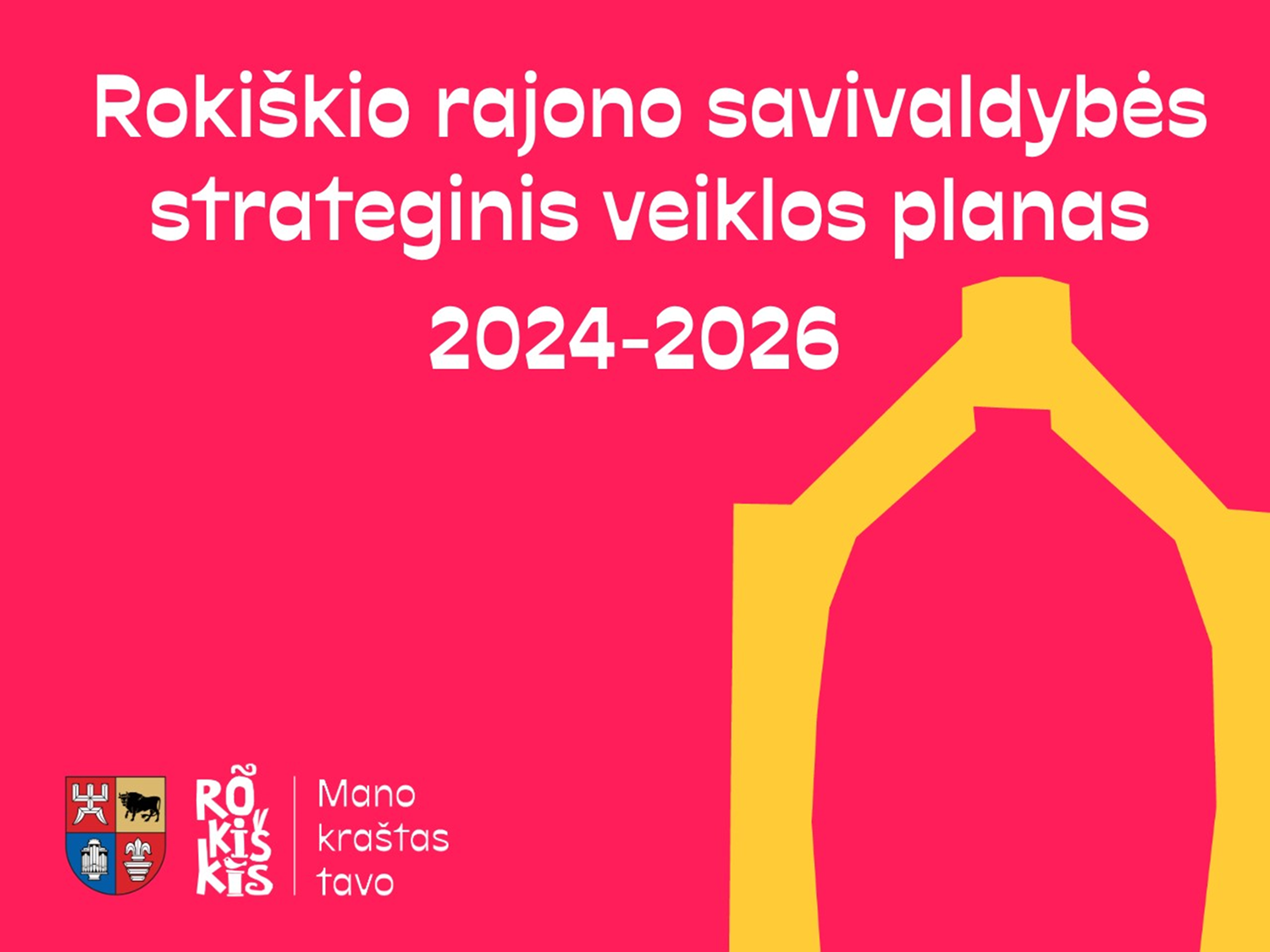 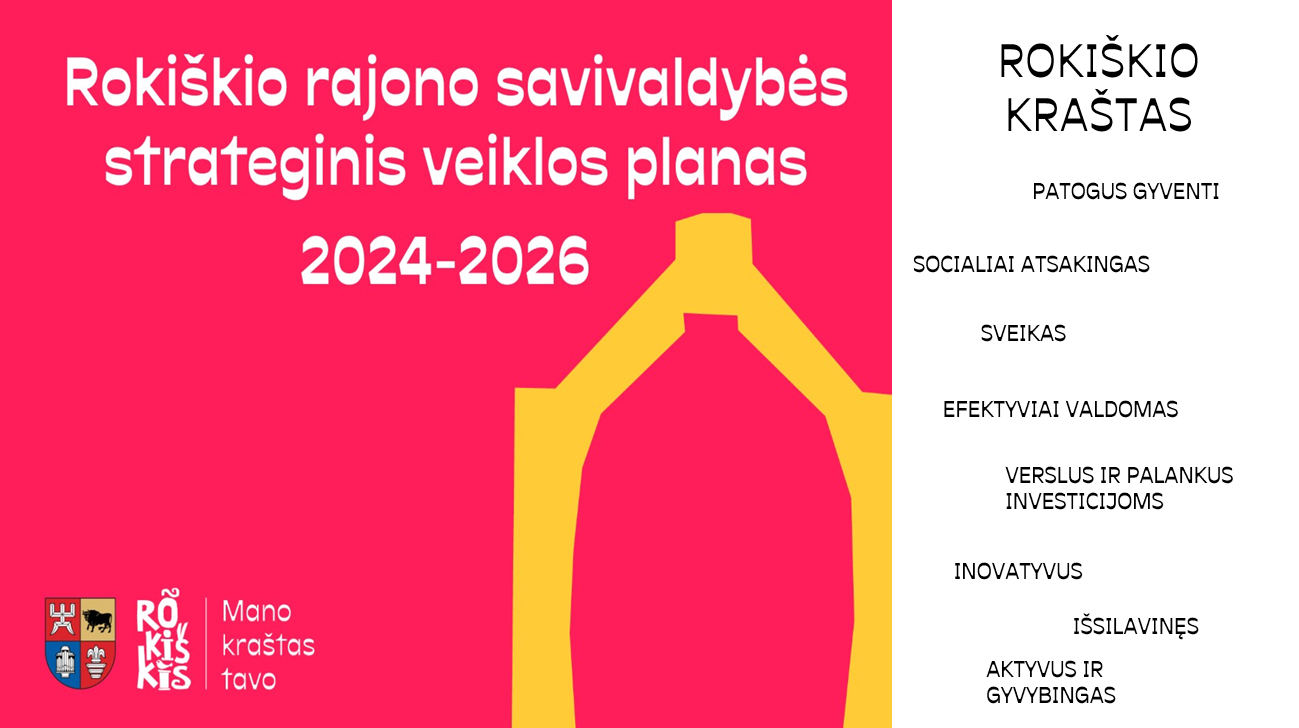 ROKIŠKIO KRAŠTAS
PATOGUS GYVENTI
SOCIALIAI ATSAKINGAS
SVEIKAS
EFEKTYVIAI VALDOMAS
VERSLUS IR PALANKUS INVESTICIJOMS
INOVATYVUS
IŠSILAVINĘS
AKTYVUS IR GYVYBINGAS
SVP SUDĖTIS
1
Savivaldybės misija ir veiklos prioritetai
2
Savivaldybės plėtros tikslai, uždaviniai ir jų stebėsenos rodikliai
3
Planuojami 3 metų asignavimai
4
Planuojami pasiekti rezultatai
5
SVP programos
6
Savivaldybės valdomų įmonių ir viešųjų įstaigų pagrindiniai veiklos rodikliai
7
Kita svarbi informacija
I. Savivaldybės misija ir veiklos prioritetai
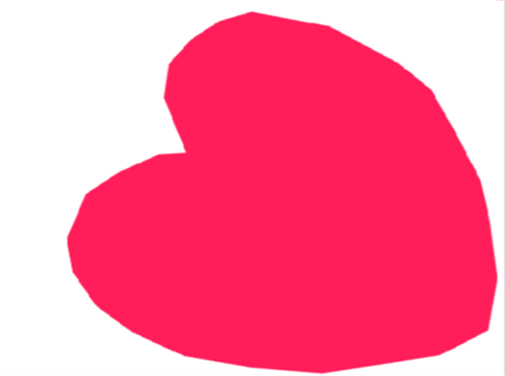 Veiklos prioritetai
Rajono ekonominės aplinkos vystymas
Kokybiškų ir prieinamų švietimo paslaugų teikimas
Kultūros paslaugų plėtra
Sporto ir kūno kultūros plėtra 
Sveikatos priežiūros paslaugų prieinamumo didinimas bei kokybės gerinimas
Socialinių paslaugų įvairovės, prieinamumo ir kokybės didinimas
Susisiekimo sistemos plėtra
Pagrįsto pažangiais principais savivaldybės valdymo užtikrinimas
Visuomenės įsitraukimo į valdyseną skatinimas bei sąlygų jaunimo užimtumui suteikimas
Aukštos gyvenamosios aplinkos kokybės užtikrinimas
MISIJA
teikti kokybiškas bei atitinkančias išreikštus poreikius paslaugas gyventojams
II. Savivaldybės plėtros tikslai, uždaviniai ir jų stebėsenos rodikliai
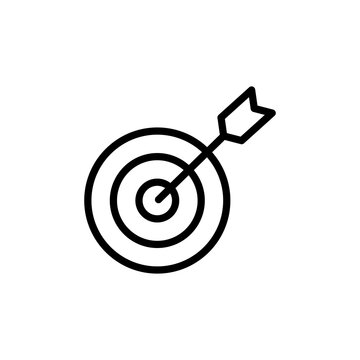 12 SAVIVALDYBĖS PLĖTROS TIKSLŲ
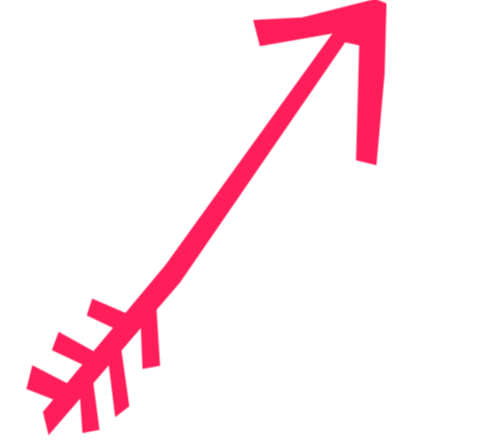 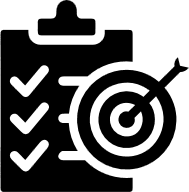 29 UŽDAVINIAI
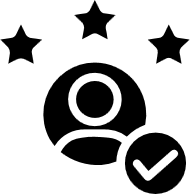 68 STEBĖSENOS RODIKLIAI
III. LĖŠŲ PASISKIRSTYMAS
Iš jų: Savivaldybės biudžeto lėšos 56 230,4 tūkst. Eur
2024 m.
 68 816,5 tūkst. Eur
Kiti šaltiniai 12 586,1 tūkst. Eur
IV. 2024-2026 m. planuojami pasiekti rezultatai
ŠVIETIMAS
atnaujinta infrastruktūra bei įsigytos ugdymui reikalinga įranga ir priemonės Rokiškio Juozo Tumo-Vaižganto, Kamajų A. Strazdo, Pandėlio gimnazijose, Rokiškio Juozo Tūbelio ir Senamiesčio progimnazijose (Tūkstantmečio mokyklų programa) (2024-2026)
atnaujinta Rokiškio Juozo Tumo Vaižganto gimnazijos ir Rokiškio Juozo Tūbelio progimnazijos infrastruktūra (projektas  Ugdymo paslaugų Rokiškio rajone prieinamumo didinimas atskirtį ar socialines rizikas patiriantiems vaikams) (2024-2026)
Įrengtos gamtos ir tiksliųjų mokslų bei kalbų mokymo laboratorijos efektyviai veikiančiose rajono BUM (NŠA projektas Bendrojo ugdymo mokyklų aprūpinimas laboratorijomis ir įranga) (2024-2028)
Įsigytos aktyvaus ugdymo priemonės IU ir PU įstaigose ir skyriuose; sukurtos visos dienos ugdymo erdvės Rokiškio Juozo Tūbelio ir Rokiškio Senamiesčio progimnazijose (projektas Įvairialypio švietimo plėtojimas Rokiškio rajono savivaldybėje, vykdant visos dienos mokyklų veiklą) (2025-2027)
skatinama daugiau gabių ir talentingų vaikų, jaunuolių, abiturientų 
dalinai kompensuojamos išlaidos korepetitoriams gimnazijų moksleiviams
tęsiama švietimo darbuotojų skatinimo programa
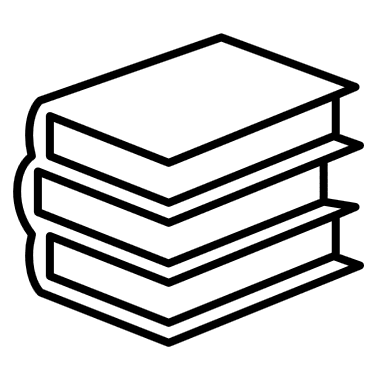 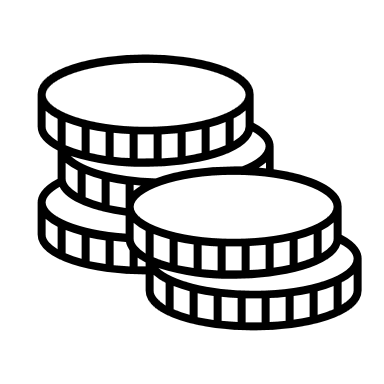 EKONOMINĖ APLINKA
BC Spiečius paslaugos pradedančiajam verslui 
užtikrinta individualizuota pagalba verslo pradžioje (projektas „Inkubavimo, konsultavimo, mentorystės ir tinklaveikos programų vystymas, skatinant pradedančiųjų SVV subjektų kūrimąsi ir augimą regionuose“)
 Rokiškio rajono savivaldybės smulkaus ir vidutinio verslo rėmimo sistemos tobulinimas 
socialinių verslų plėtros skatinimas (projektas „Socialinio verslumo ekosistemos tobulinimas Žiemgaloje ir Šiaurės Lietuvoje“).
TURIZMAS, KULTŪROS PASLAUGOS
sukurtos/įdiegtos turizmo objektų Rokiškio mieste skaitmenizavimo priemonės (projektas „Sugrąžinta istorija“)
organizuotas tarptautinis festivalis, kuriame latvių ir lietuvių meno mėgėjų  kolektyvai pristatytų patraukliausias praėjusių dainų ir šokių švenčių programos dalis (projektas „Latvijos ir Lietuvos dainų ir švenčių aidai abipus sienos“)
dalyvauta Šimtmečio Lietuvos dainų šventėje „Kad giria žaliuotų“
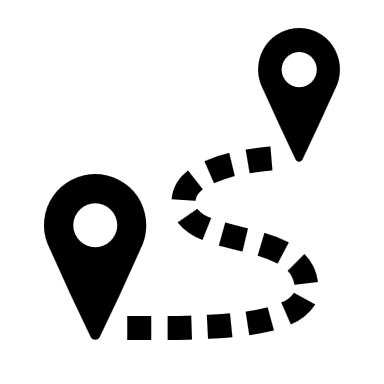 IV. 2024-2026 m. planuojami pasiekti rezultatai
SOCIALINĖS PASLAUGOS
plečiama ir modernizuojama stacionarinių slaugos paslaugų sergantiesiems demencija bei paliatyviosios pagalbos paslaugų infrastruktūra Rokiškio rajono ligoninėje (2025-2027)
įkuriami dienos centrai, skirti asmenims su kompleksine negalia ir senyvo amžiaus asmenims (Panemunėlio, Juodupės, Pandėlio, Obelių ir Rokiškio m. sen.) (2025-2027)
naujai statomi grupinio gyvenimo namai Pandėlio g. Rokiškyje (2025-2027)
naujai statomas socialinis būstas gausioms šeimoms Aušros g. Rokiškio m. (2025-2027)
įkuriami savarankiško gyvenimo namai (Pandėlio mieste) (2025-2029)
socialinių dirbtuvių įkūrimas (nauja statyba) Juodupės g., Rokiškio m. (2025-2029)
apsaugoto būsto paslaugos teikimas (2025-2029)
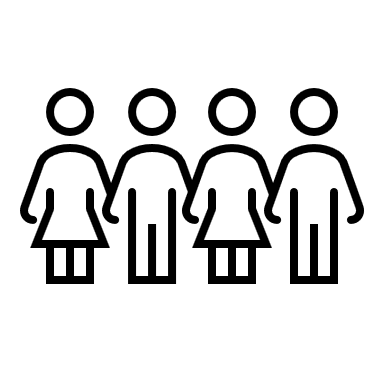 SPORTAS
įrengtas aktyvaus laisvalaikio riedlenčių, BMX dviračių ir riedučių sporto parkas (skate park)
pastatyta daugiafunkcė Rokiškio sporto arena
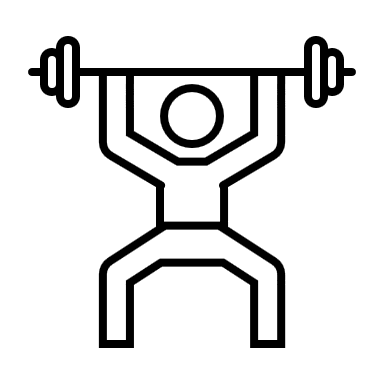 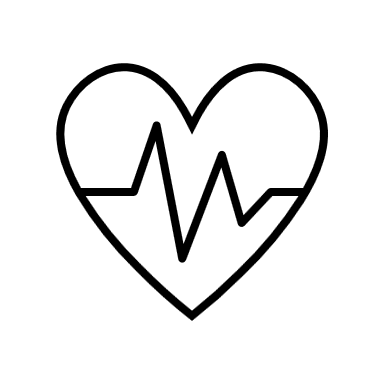 SVEIKATA
ambulatorinių slaugos paslaugų namuose mobili komanda aprūpinta transporto priemone, medicinine ir kita įranga (2024)
tęsiamas Rokiškio rajono ligoninės Vaikų ligų skyriaus patalpų remontas  (2024)
modernizuojama trijų Rokiškio rajono savivaldybės sveikatos centro sudėtyje esančių sveikatos priežiūros paslaugas teikiančių įstaigų infrastruktūra (2024-2027)
aktyvinama finansinės paramos gydytojams programa
plėtojamos sveikatos raštingumo, psichikos sveikatos stiprinimo ir  kitos visuomenės sveikatos paslaugos (2025-2029)
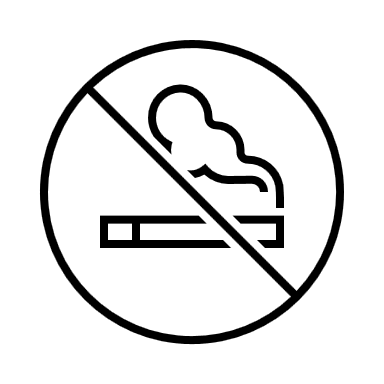 SAUGI APLINKA
vykdoma Psichoaktyvių medžiagų vartojimo bei nusikalstamų veikų prevencijos ir kontrolės įgyvendinimo 2024-2027 m. programa
tęsiama policijos pareigūnų finansinio skatinimo programa
IV. 2024-2026 m. planuojami pasiekti rezultatai
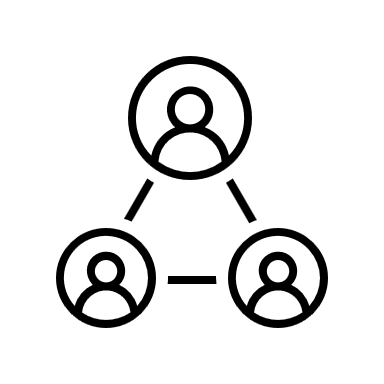 SAVIVALDA
Dalyvaujamojo biudžeto iniciatyva 
Jaunimo vasaros užimtumo ir integracijos į darbo rinką programa 
sukurta ir atverta gyventojams skaitmeninė kapinių duomenų bazė, skaitmenizuoti laidojimo viešųjų paslaugų bei duomenų administravimo procesai 
skaitmenizuotas Valstybinės žemės nuomos mokesčio administravimas
APLINKOSAUGA, TVARUS VARTOJIMAS
rekonstruojami melioracijos grioviai ir juose esantys statiniai (tiltai) (2024-2026)
modernizuotas Rokiškio miesto ir rajono teritorijų gatvių apšvietimas (Kavoliškio k., Bajorų k., Juodupės mstl., Kamajų mstl., Pandėlio m., Obelių m. ir Laibgalių k.) (pasenę šviestuvai pakeisti į šiuolaikinių LED technologijų šviestuvus) (2024-2025)
Įrengiami vandentiekio (Juodupės mstl., Obelių m., Obelių priemiesčio k., Pandėlio m.) ir nuotekų (Juodupės mstl., Obelių m., Pandėlio m.) tinklai (projektas Geriamojo vandens tiekimo ir nuotekų tvarkymo paslaugų prieinamumo  didinimas Rokiškio savivaldybėje) (2024-2029)
Obelių m. įrengiama didelių gabaritų atliekų surinkimo aikštelė (2025-2027 )
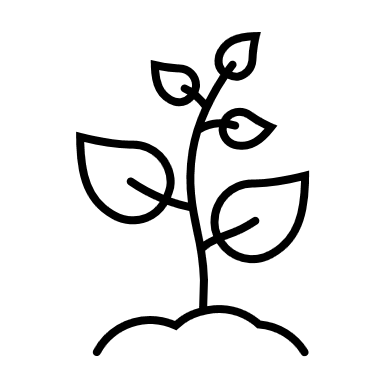 SUSISIEKIMAS
Rokiškio mieste atlikti Rūtų g. ir Pušų skg. gatvių kapitalinio remonto darbai (2024)
Rokiškio rajone atlikti M. Dagilėlio g., Pandėlio m. ir Pievų g., Juodupės mstl. kapitalino remonto darbai (2024)
užbaigti Alvydo Matulkos g. Rokiškio m. pėsčiųjų tako kapitalinio remonto darbai, atliktas Algirdo g. Rokiškio m. kapitalinis remontas (2024)
atlikti Pramonės g. Rokiškio m. paprastojo remonto darbai, atnaujinant seną asfaltbetonio dangą (2024)
pradėta pėsčiųjų takų rekonstrukcijos prie (tarp) daugiabučių namų programa (2024)
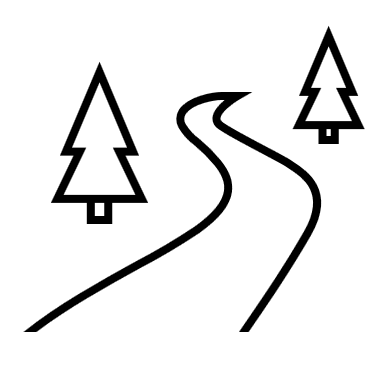 V. SVP PROGRAMOS
01
Savivaldybės funkcijų įgyvendinimo ir valdymo
02
Ugdymo kokybės ir mokymosi aplinkos užtikrinimo
03
Kultūros, sporto ir bendruomenės gyvenimo aktyvinimo
04
Socialinės paramos ir sveikatos apsaugos paslaugų kokybės gerinimo
05
Rajono infrastruktūros objektų priežiūros, plėtros ir modernizavimo
06
Kaimo plėtros, aplinkos apsaugos ir verslo skatinimo
01 Savivaldybės funkcijų įgyvendinimo ir valdymo programa
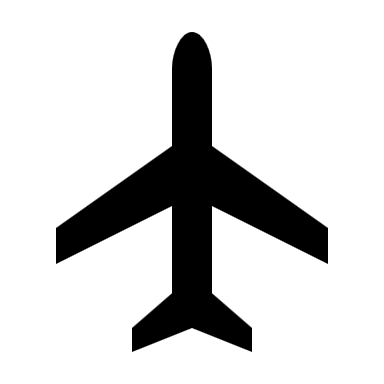 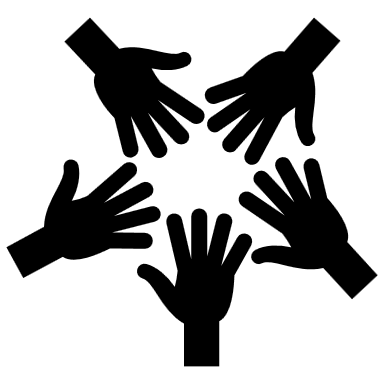 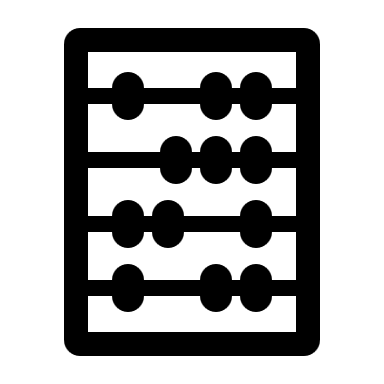 8
2
4
Lietuvos savivaldybių gyvenimo kokybės  indekso (GKI) tyrime Rokiškio rajono savivaldybės užimama vieta
24
Everest Cantu
Remy Marsh
Asmenų, teigiamai įvertinusių aptarnavimo Rokiškio rajono savivaldybės administracijoje kokybę dalis, proc.
70
Elektroninių paslaugų dalis nuo bendro Rokiškio rajono savivaldybės administracijoje teikiamų administracinių paslaugų skaičiaus (proc.)
50
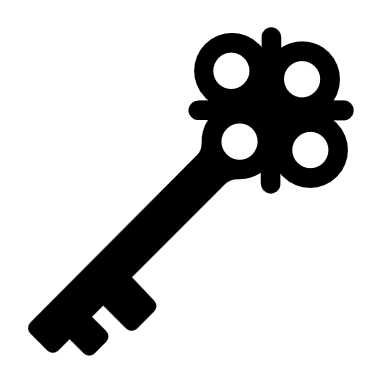 Reda Dūdienė, Finansų skyriaus vedėja, +37045871320, el. p. finansai@rokiskis.lt
02 Ugdymo kokybės ir mokymosi aplinkos užtikrinimo programa
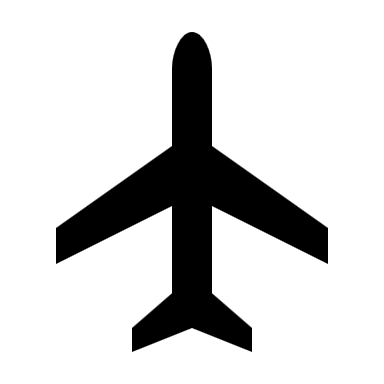 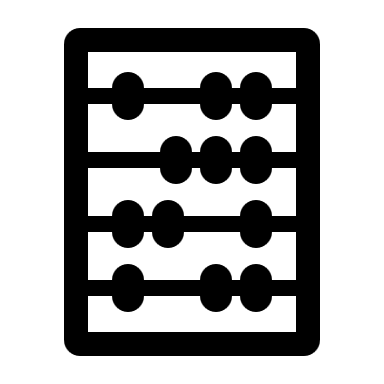 5
12
Vieta tarp didžiųjų  kaimiškų savivaldybių pagal apibendrinantį valstybinių brandos  egzaminų (VBE) rodiklį
20
Neformaliojo švietimo galimybėmis mokykloje ir kitur besinaudojančių (unikalių) mokinių dalis, proc.
Everest Cantu
Drew Holloway
Remy Marsh
63
Neformaliojo ir formaliojo  suaugusiųjų švietimo  galimybėmis savivaldybėje besinaudojančių gyventojų dalis, proc.
18,4
18,4
Gamtos mokslų, technologijų, inžinerijos, matematikos mokslų ir kūrybiškumo ugdymo (STEAM) krypčių neformaliojo švietimo programose dalyvaujančių mokinių skaičius
430
430
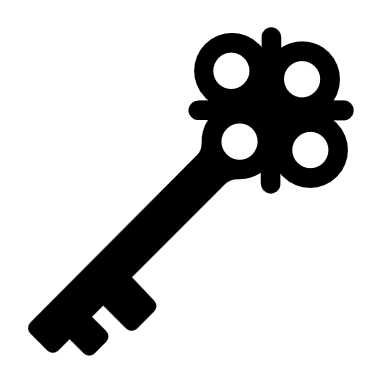 Aurimas Laužadis, Švietimo ir sporto skyriaus vedėjas, +37045871281, el. p. svietv@rokiskis.lt
Vidutiniškai 1 mokytojui per laikotarpį kvalifikacijos kėlimui tenkančių valandų skaičius
42
03 Kultūros, sporto ir bendruomenės gyvenimo aktyvinimo programa
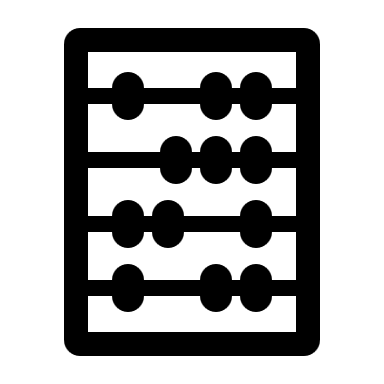 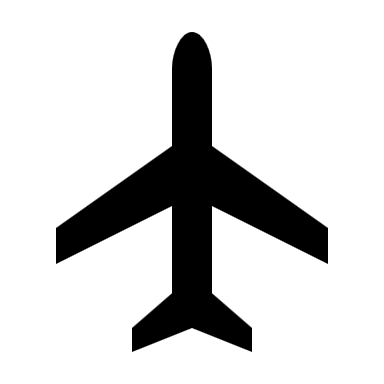 2
21
Rajono kultūros renginių skaičius
2000
Dalyvių skaičius rajono kultūros renginiuose
180 000
Everest Cantu
Turizmo informacija pasinaudojusių asmenų skaičius (lankytojų skaičius/virtualių lankytojų skaičius)
110 000
Ceo Of Ingoude Company
Aktyviai veikiančių jaunimo/su jaunimu dirbančių organizacijų  skaičius)
5/21
9190
Dalyvių skaičius rajono sporto renginiuose
Sukurtų naujų kultūros ir turizmo produktų skaičius
2
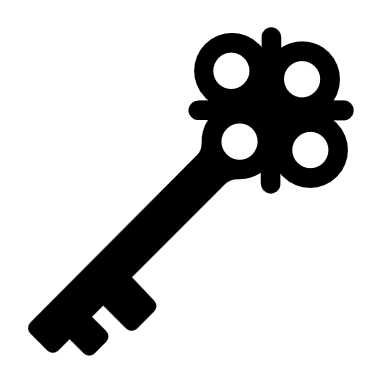 Irena Matelienė, Komunikacijos ir kultūros skyriaus vedėja, +37045871345, el. p. i.mateliene@rokiskis.lt
04 Socialinės paramos ir sveikatos apsaugos paslaugų kokybės gerinimo programa
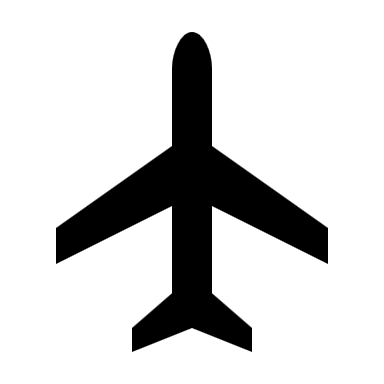 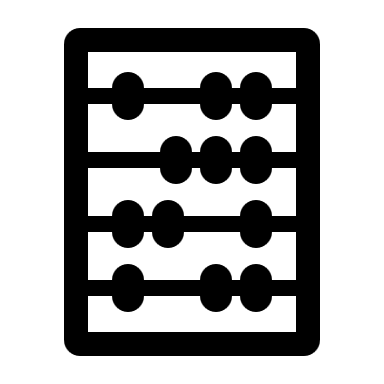 6
29
Asmenų, turinčių intelekto ir (ar) psichikos negalią, gavusių paslaugas naujoje ar modernizuotoje infrastruktūroje skaičius per metus
Dėl aptarnavimo kokybės gautų skundų išmokant socialines išmokas ir kompensacijas skaičius
10
5
30
Skurdo rizikos lygis, proc.
Naujų arba modernizuotų socialinių būstų naudotojų skaičius per metus
1
55
Laukimo eilėje socialinio būsto nuomai trukmė, mėn.
62,2
Everest Cantu
Suaugusiųjų, kurie vertina savo sveikatą kaip gerą arba labai gerą, dalis, proc.
Drew Holloway
73
Mokyklinio amžiaus vaikų, kurie jaučiasi pakankamai laimingi arba labai laimingi vertindami savo dabartinį gyvenimą, dalis, proc.
Išvengiamas mirtingumas, proc.
34
Rasa Baranovskienė, Socialinės paramos ir sveikatos skyriaus vyriausioji specialistė, +37045871405, el. p. r.baranovskiene@rokiskis.lt
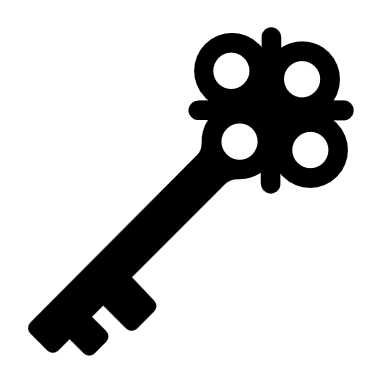 05 Rajono infrastruktūros objektų priežiūros, plėtros ir modernizavimo programa
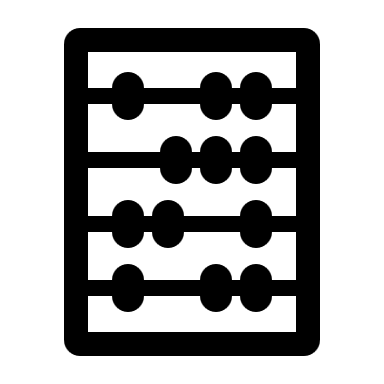 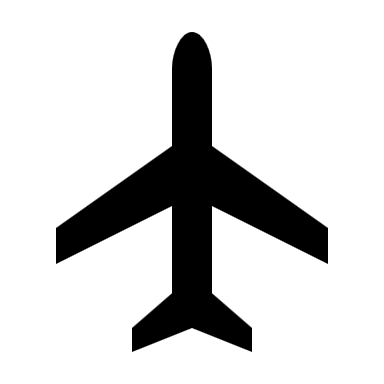 16
2
3590
Eksploatuojamų šviestuvų skaičius
Vietinės reikšmės kelių su patobulinta danga ilgis, km/ bendras vietinės reikšmės kelių ilgis, km
144,3/                  2323
Everest Cantu
Kelių eismo įvykiuose žuvusiųjų asmenų skaičius
0
Aktyviai veikiančių bendruomenių skaičius
30
2
Parengtų teritorijų planavimo dokumentų (bendrųjų, specialiųjų  ir detaliųjų planų) skaičius
Skaidrė Žalienė, Statybos ir infrastruktūros skyriaus vyriausioji specialistė +37045871438, el. p. s.zaliene@rokiskis.lt
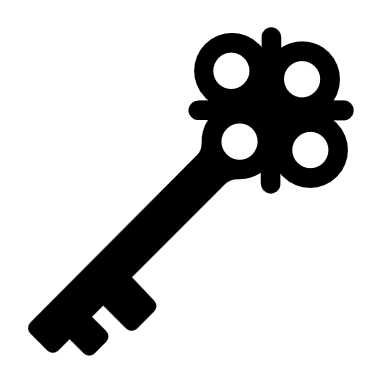 06 Kaimo plėtros, aplinkos apsaugos ir verslo skatinimo programa
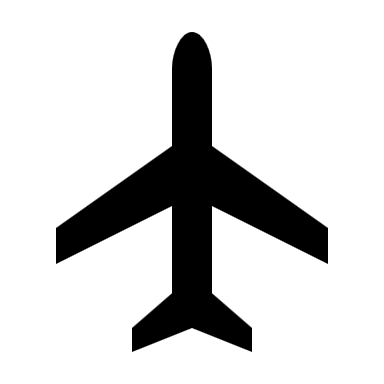 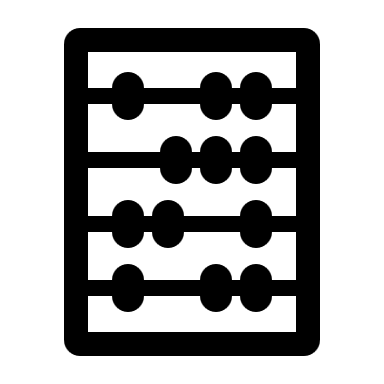 8
7
32 km/           2 tiltai
Rekonstruota melioracijos griovių, km ir juose esančių statinių, vnt.
Veikiančių ūkio subjektų, kurių pagrindinė veikla yra žemės ūkis, dalis (proc.)
7
Everest Cantu
Drew Holloway
Remy Marsh
19,5
Verslumo lygis (veikiančių MVĮ tenkančių 1000 gyv. metų pradžioje), vnt.
6
Vietų, kuriose atlikti aplinkos oro matavimai (kartai per metus)
Surinktų perdirbti tinkamų atliekų dalis, proc.
61
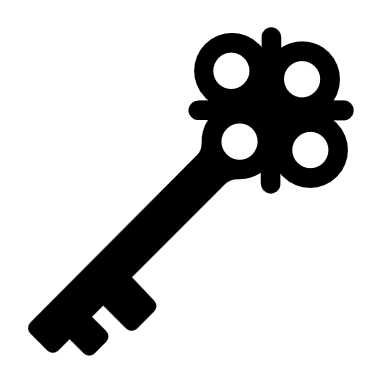 Gintarė Vinciūnienė, Žemės ūkio skyriaus vedėjos pavaduotoja,  +37045851686, el. p. g.vinciuniene@rokiskis.lt
VI. Savivaldybės valdomų įmonių pagrindiniai veiklos rodikliai
VI.Savivaldybės viešųjų įstaigų pagrindiniai veiklos rodikliai
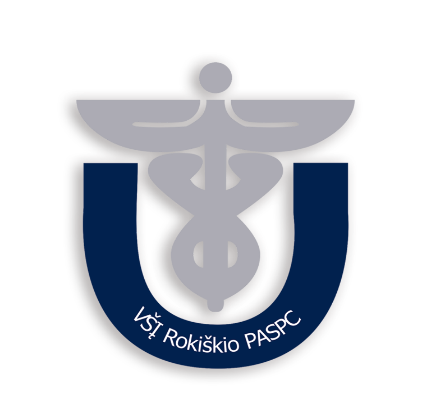 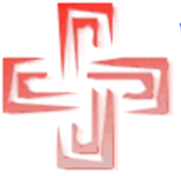 * Viešųjų įstaigų siektini pagrindiniai veiklos rodikliai ir planuojamos jų reikšmės nustatomos kasmet tvirtinamu Lietuvos Respublikos sveikatos apsaugos ministro įsakymu „Dėl Lietuvos nacionalinės sveikatos sistemos viešųjų ir biudžetinių įstaigų, teikiančių asmens sveikatos priežiūros paslaugas, veiklos rezultatų vertinimo rodiklių siektinų reikšmių sąrašo patvirtinimo“.
VII. Administracinės naštos gyventojams ir verslui mažinimo priemonės
Viešosios konsultacijos su gyventojais
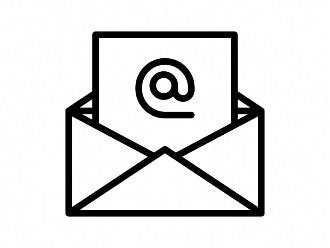 Siekiant pagerinti švietimo infrastruktūros kokybę, būtina įtraukti, į Rokiškio rajono savivaldybės 2024-2026 m. strateginio veiklos plano projektą, J. Tūbelio progimnazijos teritorija, ją pritaikant saugiam vaikų atvykimui į mokymo įstaigą. Reikalinga P. Širvio gatvės rekonstrukcija, numatanti autobuso sustojimo, keleivių laukimo vietą, taip pat saugi aikštelė, sustojimo vieta, išlaipinti vaikus, kuriuos atveža jų tėvai.  Rekomendacinio pobūdžio planas pridedamas priede.
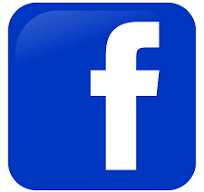 Per daug lėšų statyboms, infrastruktūrai, o tik maža dalis įtraukumui, pritraukimui ir skatinimui.
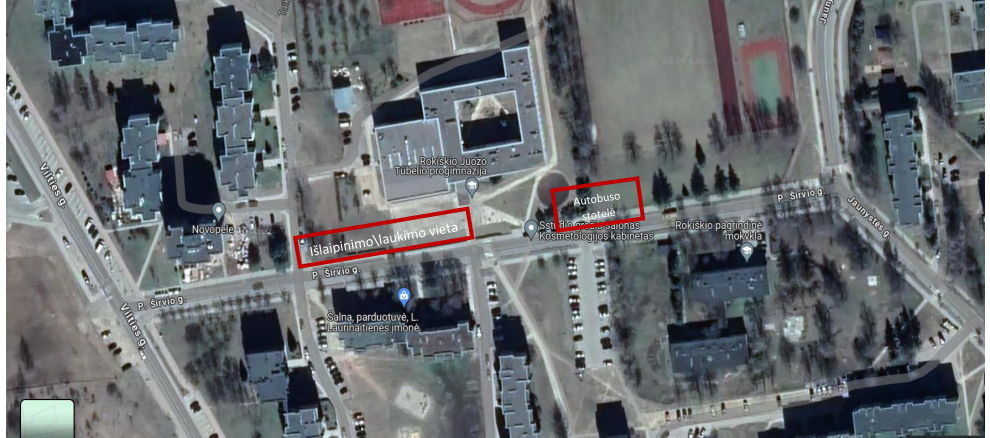 Užimtumo galimybių vyresnio amžiaus asmenims, senjorams stoka.
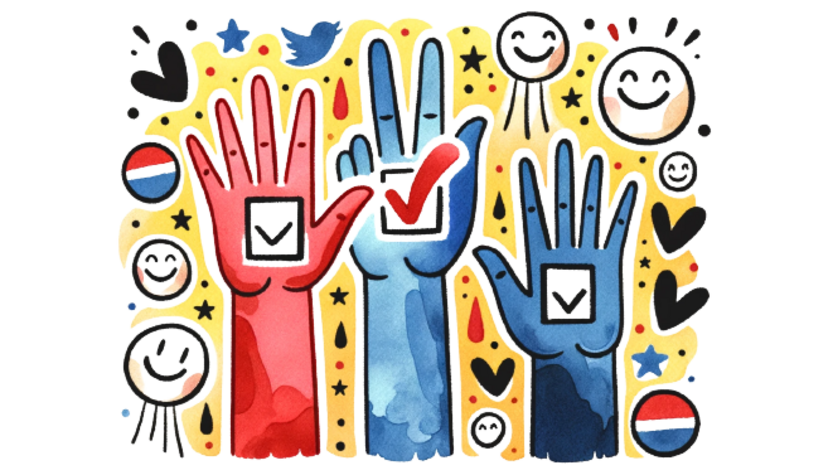 DĖKOJU UŽ DĖMESĮ
JŪSŲ KLAUSIMAI?
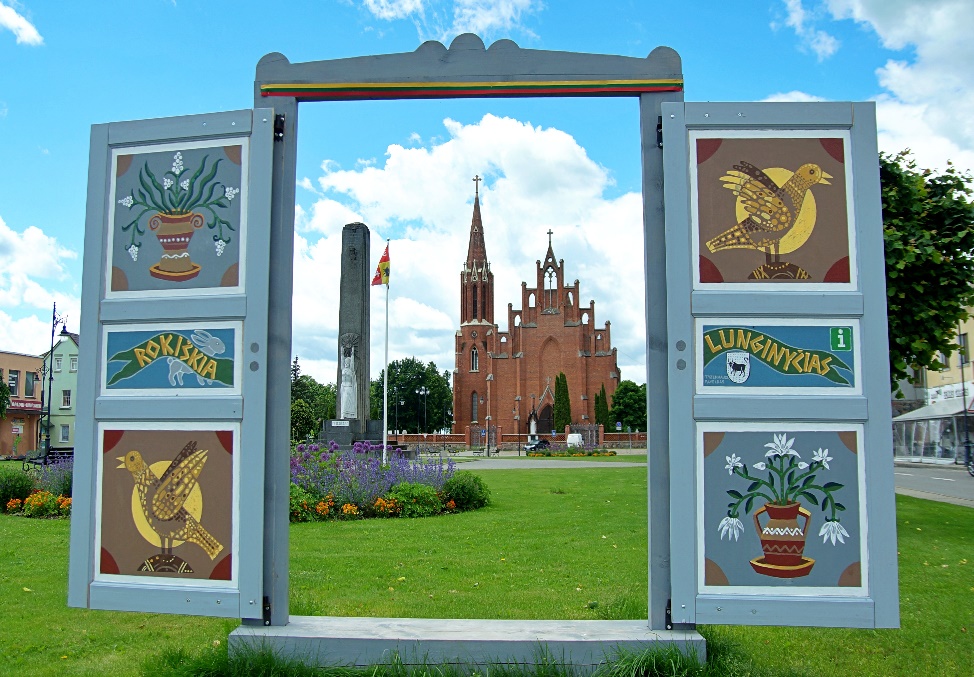 Rokiškio rajono savivaldybės administracija
El. p. savivaldybe@rokiskis.lt
Tel. Nr. (8 458) 71 233
https://www.facebook.com/rokiskiorajonosavivaldybe/
https://www.instagram.com/manorokiskistavo/
https://www.linkedin.com/company/71690906/